Actualités
Réunion RMO7 octobre 2021
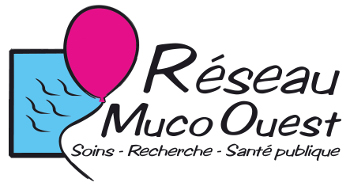 Dates à retenir
Webinar  Elearning Hypofertilite masculine  19/10/2022 à14h
Webinar «  Atteinte ORL « 22 et 29/11/2021 
 RCP Nationales  mardi 14 décembre 2021
                                  mardi 15 mars 2022
                                  mardi 21 juin 2022
Réunion médicale RMO 29 Mars 2022

Journées Francophones de la Mucoviscidose19 au 21 Mai 2022 (Tours ) 
ECFS Conférence du 08 au 12 juin 2022 Rotterdam
Réunions  administratives
Conseil administration /AG de la SFM fin 2021 
ECFS CTN meeting Bruxelles fin janvier 2022?
Conseil national de la Mucoviscidose  le 04/02/2022
Conseil Scientifique VLM  du 23 au 25 Mai 2022
Prochaine Réunion RMO
Octobre 2022
Lieu ?
Fil rouge ? 
Anticiper appel à candidature / élections
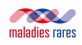 Campagne de labellisation CCMR/CRMR/CRC
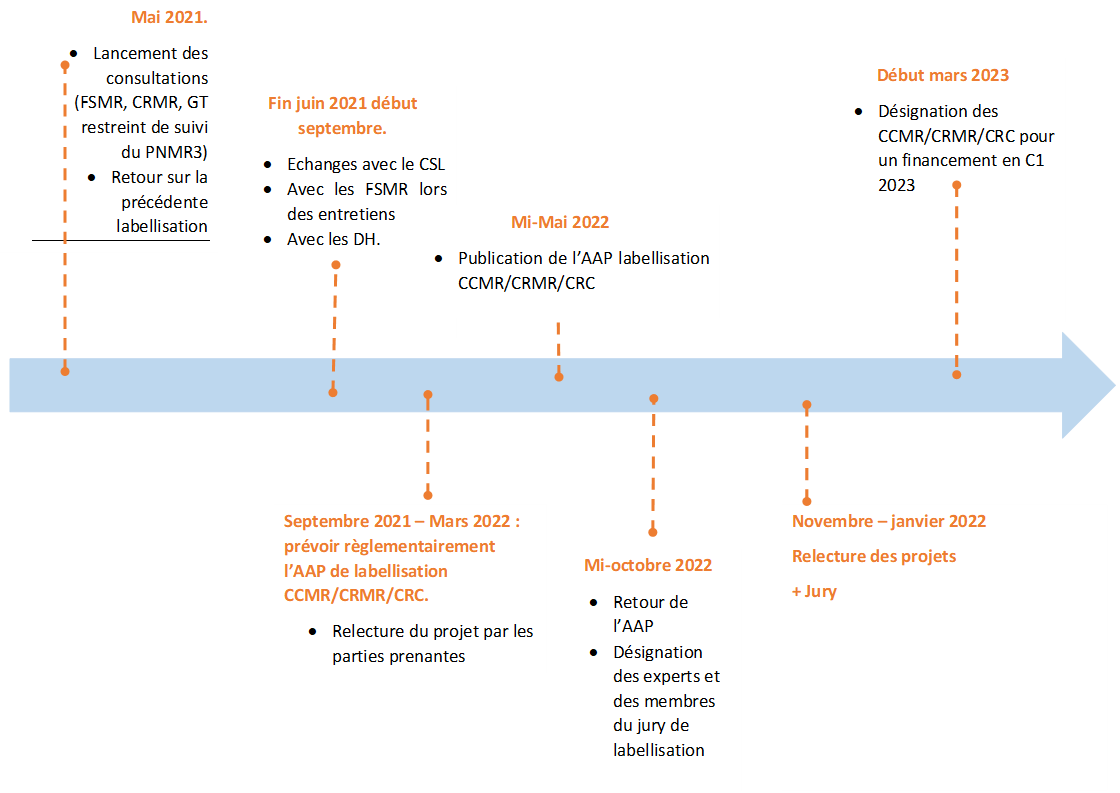 5
04/10/2021